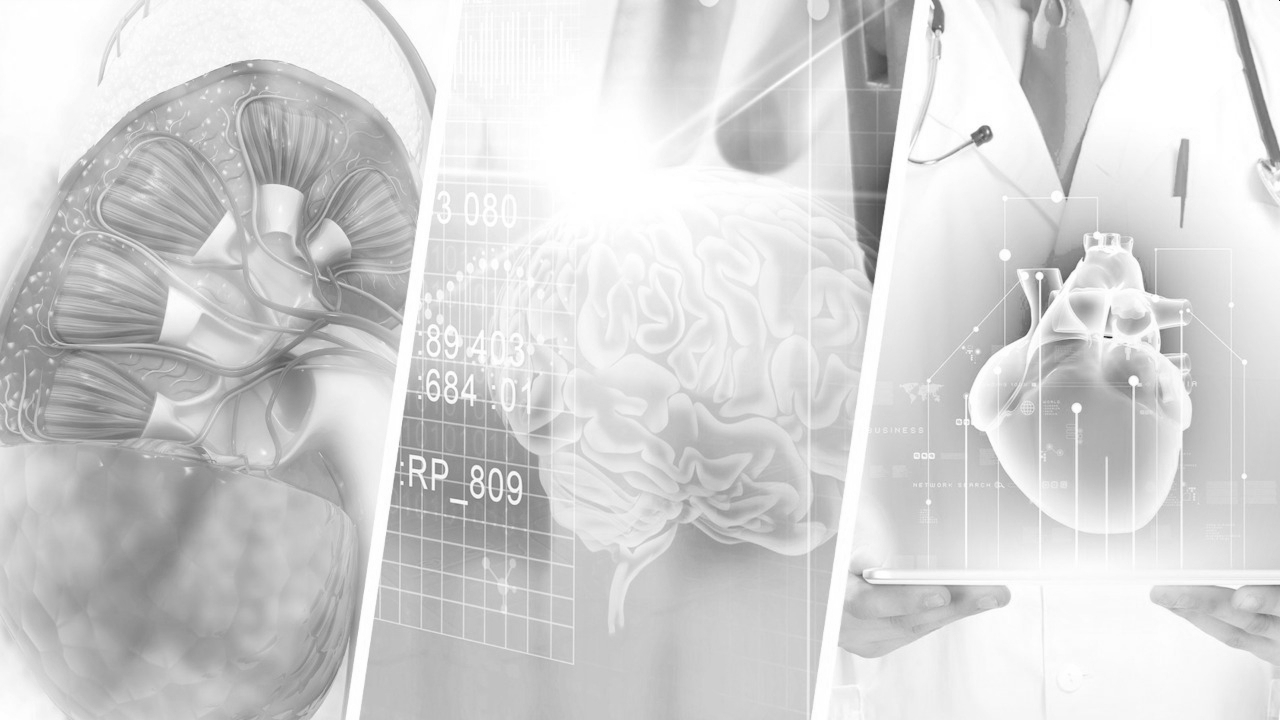 DECISÕES E METAS TERAPÊUTICAS
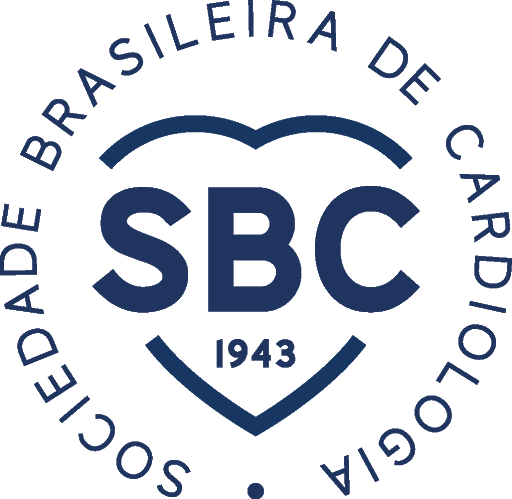 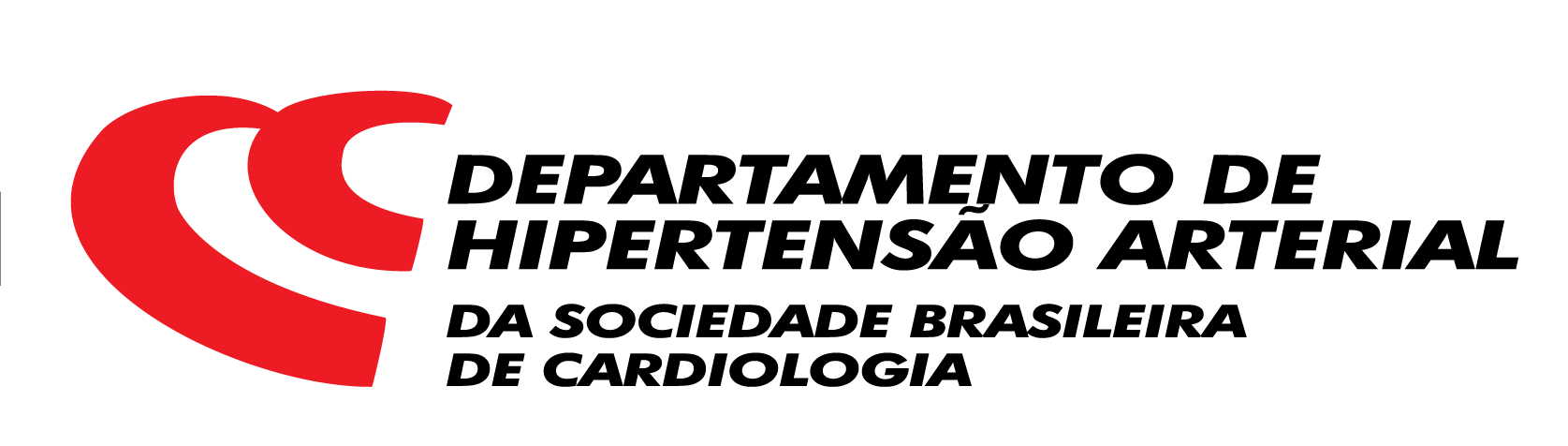 DIRETRIZES BRASILEIRAS
CAPÍTULO 6
DA HIPERTENSÃO ARTERIAL 2020
Coordenador: Mario Fritsch Neves
Coordenadores adjuntos: Luiz Aparecido Bortolotto, Wille Oigman
Membro do grupo: Thiago de Souza Veiga Jardim
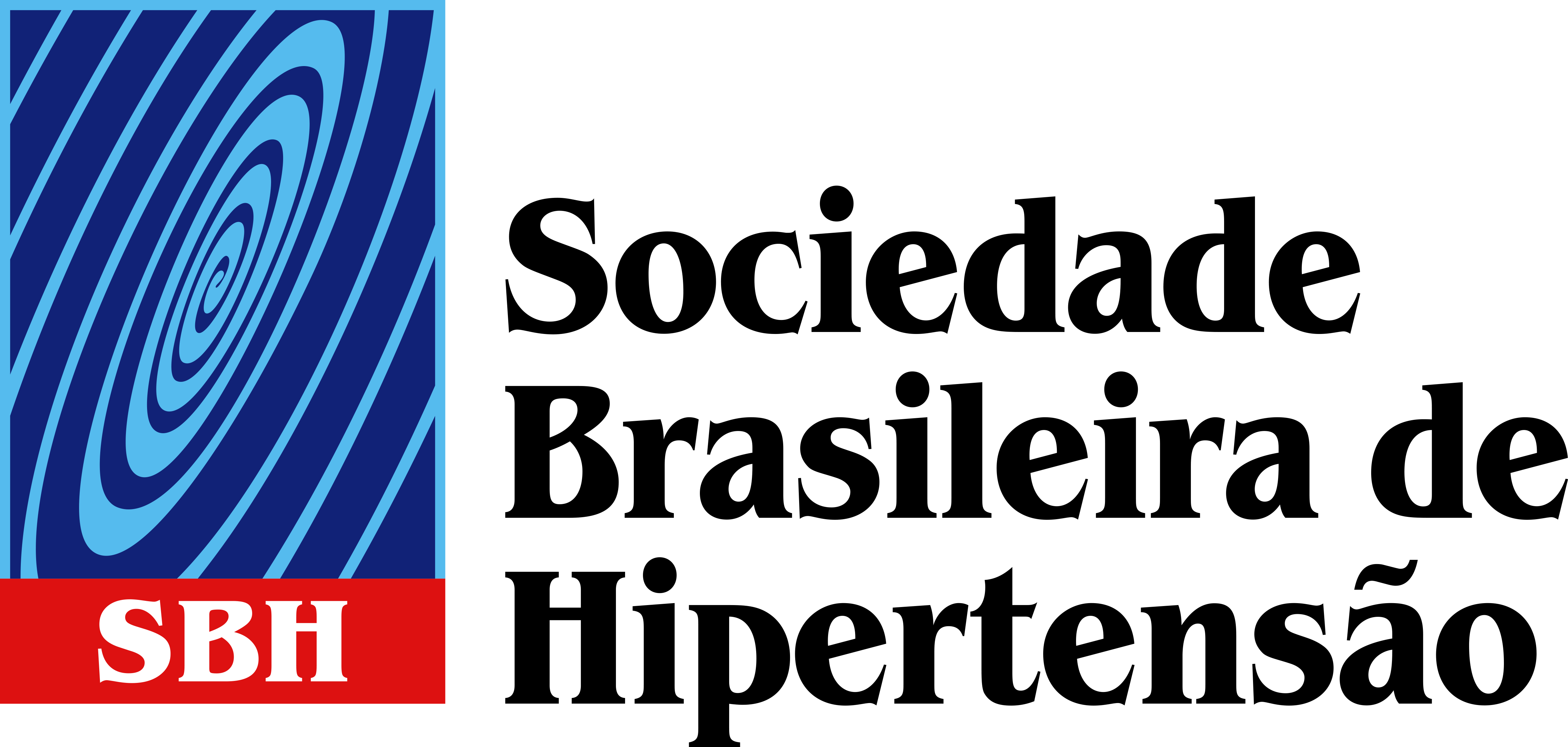 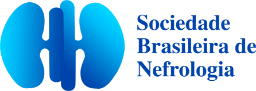 DECLARAÇÃO
DE CONFLITO DE INTERESSES
De acordo com a Resolução 1595/2000 do Conselho Federal de Medicina e com a RDC 96/2008 da ANVISA, declaro:
🗸Palestrante de XXXXXX, XXXXXX, XXXXXX, XXXXXX, XXXXXXX e XXXXXXX.
🗸 Consultor da XXXXXXXX

Os meus pré-requisitos para participar desta atividade são a autonomia do pensamento científico, a interdependência de opiniões e a liberdade de expressão.

Nome Sobrenome
CRM XXXXX
METAS TERAPÊUTICAS
As metas terapêuticas devem ser definidas individualmente, sempre considerando:
Idade
Presença de doença cardiovascular
Fatores de risco associados
De forma geral, deve-se reduzir a PA visando a alcançar valores:
Menores que 140/90 mmHg
Não inferiores a 120/70 mmHg
Inferiores a 130/80 mmHg nos indivíduos mais jovens e sem fatores de risco
Barroso WKS, Rodrigues CIS, Bortolotto LA, Mota-Gomes MA, Brandão AA, Feitosa ADM, et al. Diretrizes Brasileiras de Hipertensão Arterial – 2020. 
Arq. Bras. Cardiol. 2021;116(3):516-658.
DECISÕES
E METAS TERAPÊUTICAS
O HIPERTENSO DE RISCO BAIXO OU MODERADO
Metas pressóricas inferiores a 140/90 mmHg.
Se bem tolerada, manter PA próximo a 120/80 mmHg para maiores reduções nos desfechos CV.

O HIPERTENSO DE ALTO RISCO
Na prática clínica, os exemplos mais comuns de indivíduos com alto risco CV são:
Hipertensos com 3 ou mais fatores de risco ou hipertensão estágio 3  
Hipertensos com doença coronária
História prévia de AVE
Hipertensos com insuficiência cardíaca
Doença renal crônica
Hipertensos com diabetes melito associado
Barroso WKS, Rodrigues CIS, Bortolotto LA, Mota-Gomes MA, Brandão AA, Feitosa ADM, et al. Diretrizes Brasileiras de Hipertensão Arterial – 2020. 
Arq. Bras. Cardiol. 2021;116(3):516-658.
O HIPERTENSO
COM DOENÇA CORONÁRIA
ATÉ 50 ANOS DE IDADE
APÓS 60 ANOS DE  IDADE
NA POPULAÇÃO MAIS IDOSA
PA diastólica torna-se inversamente relacionada com o risco de DAC
 A pressão de pulso torna-se o preditor mais forte para DAC
A PA diastólica é o principal preditor de risco de doença coronária
A PA sistólica se mostra o preditor mais importante
Procurar atingir PA < 130/80 mmHg, mas não inferior a 120/70 mmHg.
Nos pacientes com evidência de isquemia miocárdica, a PAD deve ser reduzida com cautela até 70 mmHg 
Maior cuidado nos diabéticos e nos mais idosos.
A redução da PAS nos idosos com DAC e com elevada pressão de pulso pode resultar em valores muito baixos de PAD e propiciar isquemia miocárdica.
Barroso WKS, Rodrigues CIS, Bortolotto LA, Mota-Gomes MA, Brandão AA, Feitosa ADM, et al. Diretrizes Brasileiras de Hipertensão Arterial – 2020. 
Arq. Bras. Cardiol. 2021;116(3):516-658.
O HIPERTENSO COM HISTÓRIA
DE ACIDENTE VASCULAR ENCEFÁLICO
Para a prevenção cerebrovascular primária:
                                                       meta de 120/80 mmHg pode ser mais eficaz

Para a prevenção secundária:
                                                       meta deve ser avaliada conforme o tipo de AVE e o tempo pós-evento

Nos casos crônicos de prevenção secundária:
                                                       o ideal é manter a PAS entre 120 e 130 mmHg 

Nos mais idosos ou com doença coronária associada: 
                                                      quando a PA < 120/70 mmHg, há maior risco para eventos CV e mortalidade
Barroso WKS, Rodrigues CIS, Bortolotto LA, Mota-Gomes MA, Brandão AA, Feitosa ADM, et al. Diretrizes Brasileiras de Hipertensão Arterial – 2020. 
Arq. Bras. Cardiol. 2021;116(3):516-658.
DECISÕES
E METAS TERAPÊUTICAS
HIPERTENSO COM INSUFICIÊNCIA CARDÍACA (IC)
Hipertensão é fator de risco para as duas formas de apresentação de insuficiência cardíaca.
IC de fração de ejeção REDUZIDA
A meta adequada é 130/80 mmHg, mas com o cuidado de manter acima de 120/70 mmHg;
IC de fração de ejeção PRESERVADA
Poucos estudos; adotar meta semelhante;
HIPERTENSO COM DOENÇA RENAL CRÔNICA (DRC)
As evidências atuais indicam uma meta de PA <130/80 mmHg.
A redução da PA no paciente com DRC sempre exige atenção na:
Medida correta da PA; 
Monitorização dos eventos adversos, incluindo anormalidades eletrolíticas e     
Diminuição da TFG;
Nos pacientes com DRC terminal, os benefícios do controle intensivo da PA são incertos
Os efeitos hemodinâmicos podem levar a uma maior redução da TFG.
Barroso WKS, Rodrigues CIS, Bortolotto LA, Mota-Gomes MA, Brandão AA, Feitosa ADM, et al. Diretrizes Brasileiras de Hipertensão Arterial – 2020. 
Arq. Bras. Cardiol. 2021;116(3):516-658.
O HIPERTENSO
DIABÉTICO
Redução da PA sistólica para 130-139 mmHg, com valores próximos a 130 mmHg.
Protege eficazmente contra complicações cardiovasculares e renais. 
Não há dados conclusivos sobre diminuir a PAS para <130 mmHg.
Valores de PA sistólica <120 mmHg devem ser evitados.

A PA diastólica pode ser reduzida para 70–79 mmHg.

Não há dados disponíveis em pacientes com diabetes de início recente, sem complicações, com risco cardiovascular relativamente baixo.
Níveis pressóricos mais baixos podem ser bem tolerados e resultar em maior benefício. 

O hipertenso diabético pode apresentar hipertensão mascarada, apesar de PA controlada na consulta.
Necessidade de medidas da PA fora do consultório: MAPA ou MRPA.
Barroso WKS, Rodrigues CIS, Bortolotto LA, Mota-Gomes MA, Brandão AA, Feitosa ADM, et al. Diretrizes Brasileiras de Hipertensão Arterial – 2020. 
Arq. Bras. Cardiol. 2021;116(3):516-658.
O HIPERTENSO
IDOSO
As metas de PA para a população idosa devem levar em conta: 
Idade cronológica;  
Estado funcional, fragilidade;
Risco de quedas;
Grau de independência; 
Qualidade de vida do paciente;
Presença de comorbidades;

Para pacientes idosos ≥ 65 anos, a meta é atingir; 
PA < 140/90 mmHg, desde que bem tolerados;

Metas de até 130/80 mmHg podem ser atingidas individualmente, considerando-se os fatores acima.
Barroso WKS, Rodrigues CIS, Bortolotto LA, Mota-Gomes MA, Brandão AA, Feitosa ADM, et al. Diretrizes Brasileiras de Hipertensão Arterial – 2020. 
Arq. Bras. Cardiol. 2021;116(3):516-658.
MENSAGENS DE DESTAQUE
Nos hipertensos de risco cardiovascular baixo ou moderado, a meta de tratamento é atingir valores inferiores a 140/90 mmHg;
No hipertenso com doença coronária, a meta terapêutica é obter PA<130/80 mmHg, mas a PA diastólica deve ser mantida com valores acima de 70 mmHg;
Para os hipertensos com insuficiência cardíaca ou episódio prévio de AVE, o tratamento anti-hipertensivo deve ser titulado até atingir PA<130/80 mmHg;
Nos hipertensos com DRC, o objetivo do tratamento é atingir PA<130/80 mmHg, mas sempre com monitorização da redução da função renal e alterações eletrolíticas;
O tratamento da hipertensão nos indivíduos diabéticos deve procurar manter valores próximos a 130/80 mmHg, devendo evitar redução acentuada da PA para valores inferiores a 120/70 mmHg.
Barroso WKS, Rodrigues CIS, Bortolotto LA, Mota-Gomes MA, Brandão AA, Feitosa ADM, et al. Diretrizes Brasileiras de Hipertensão Arterial – 2020. 
Arq. Bras. Cardiol. 2021;116(3):516-658.
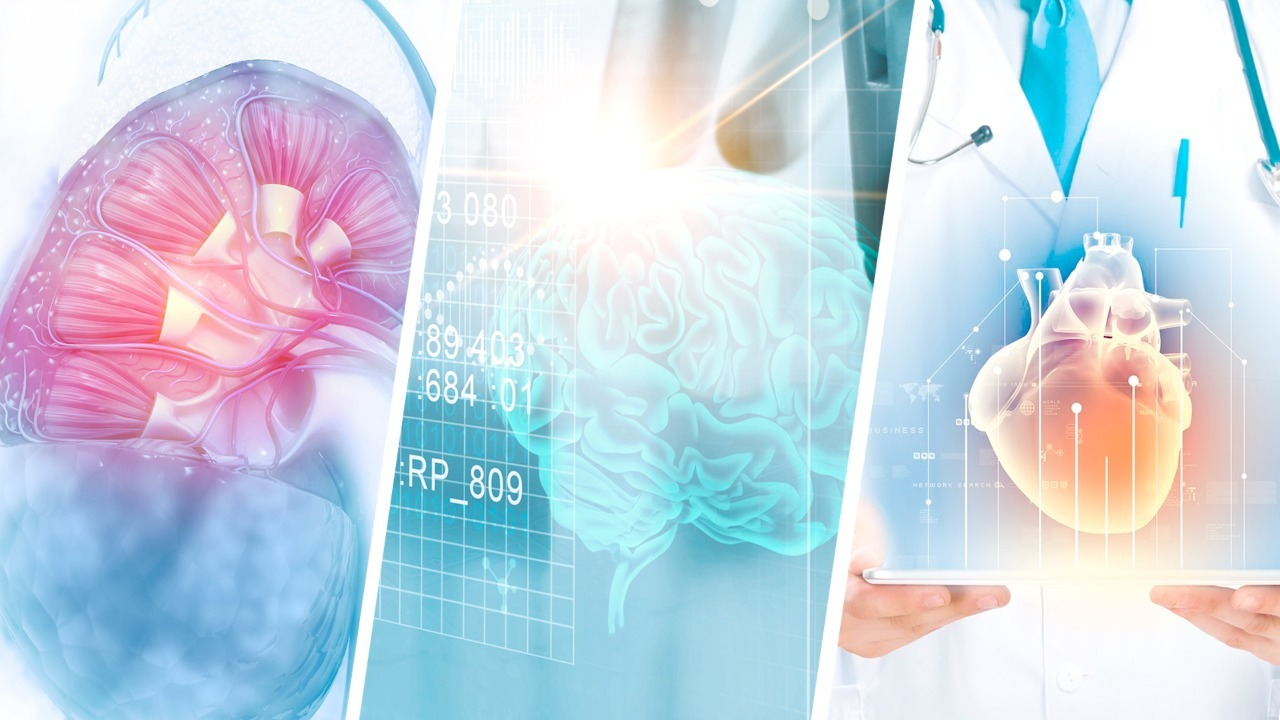 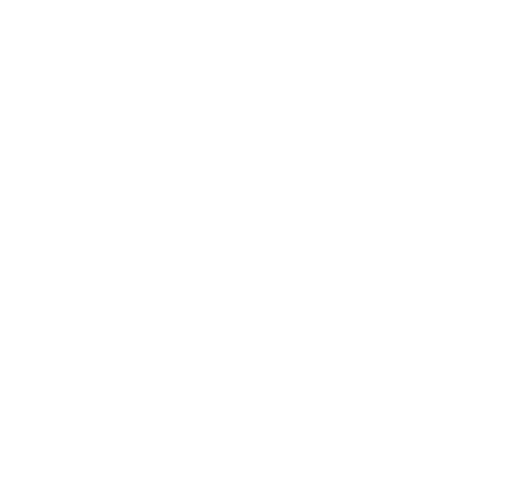 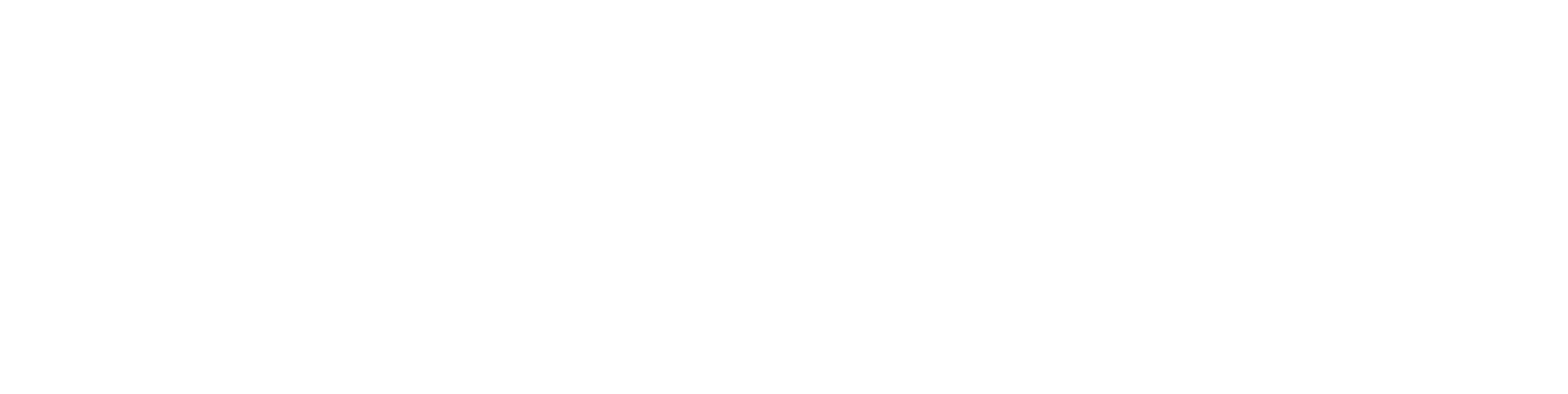 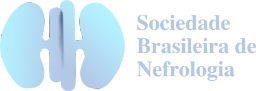 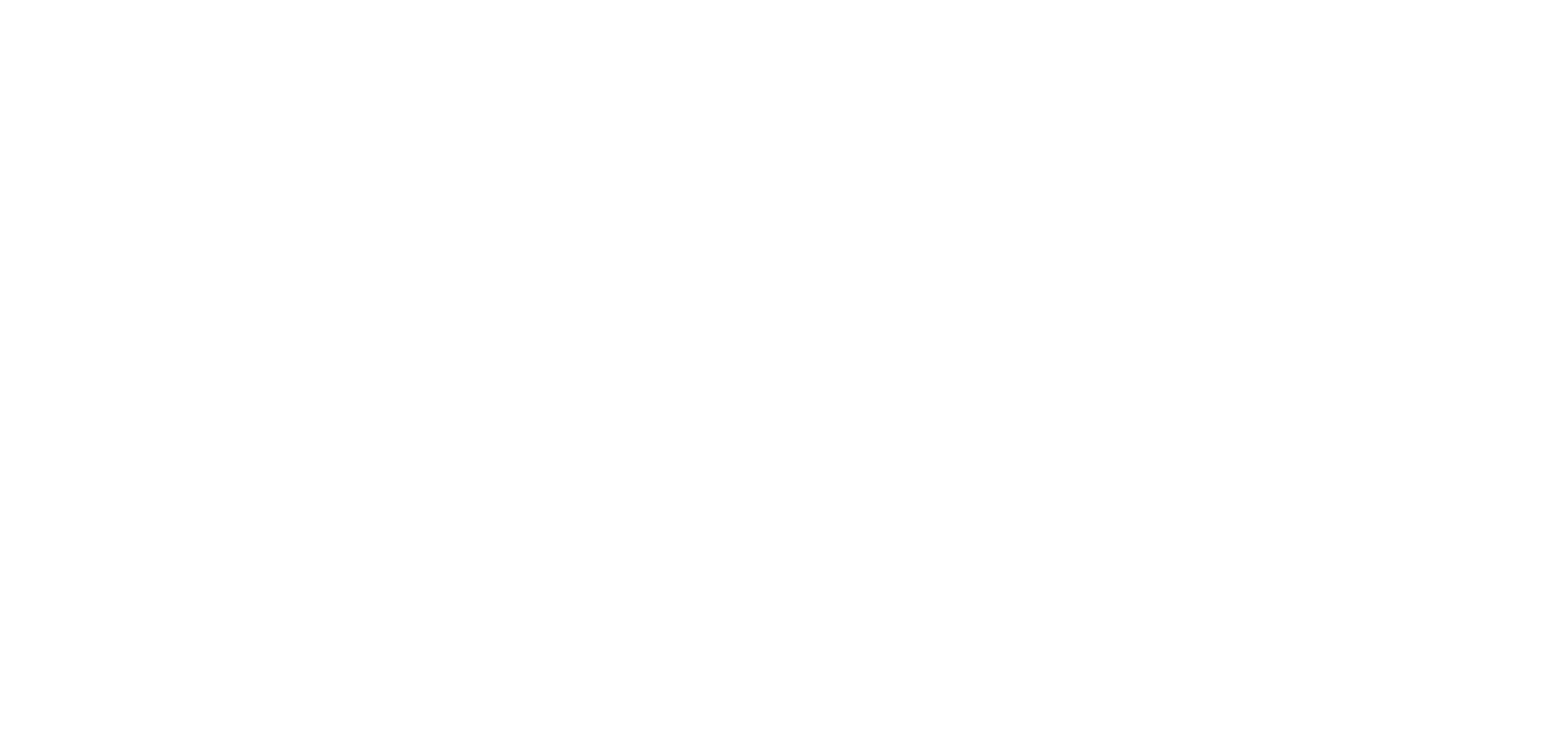 OBRIGADO
CONTATO 1

CONTATO 2

CONTATO 3
DESENVOLVIDO POR VALUAR PRÓ_MARKETINGwww.valuar.com.br
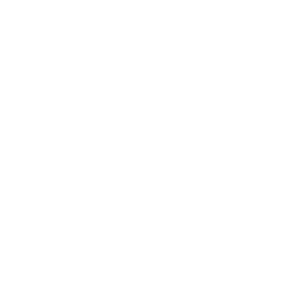